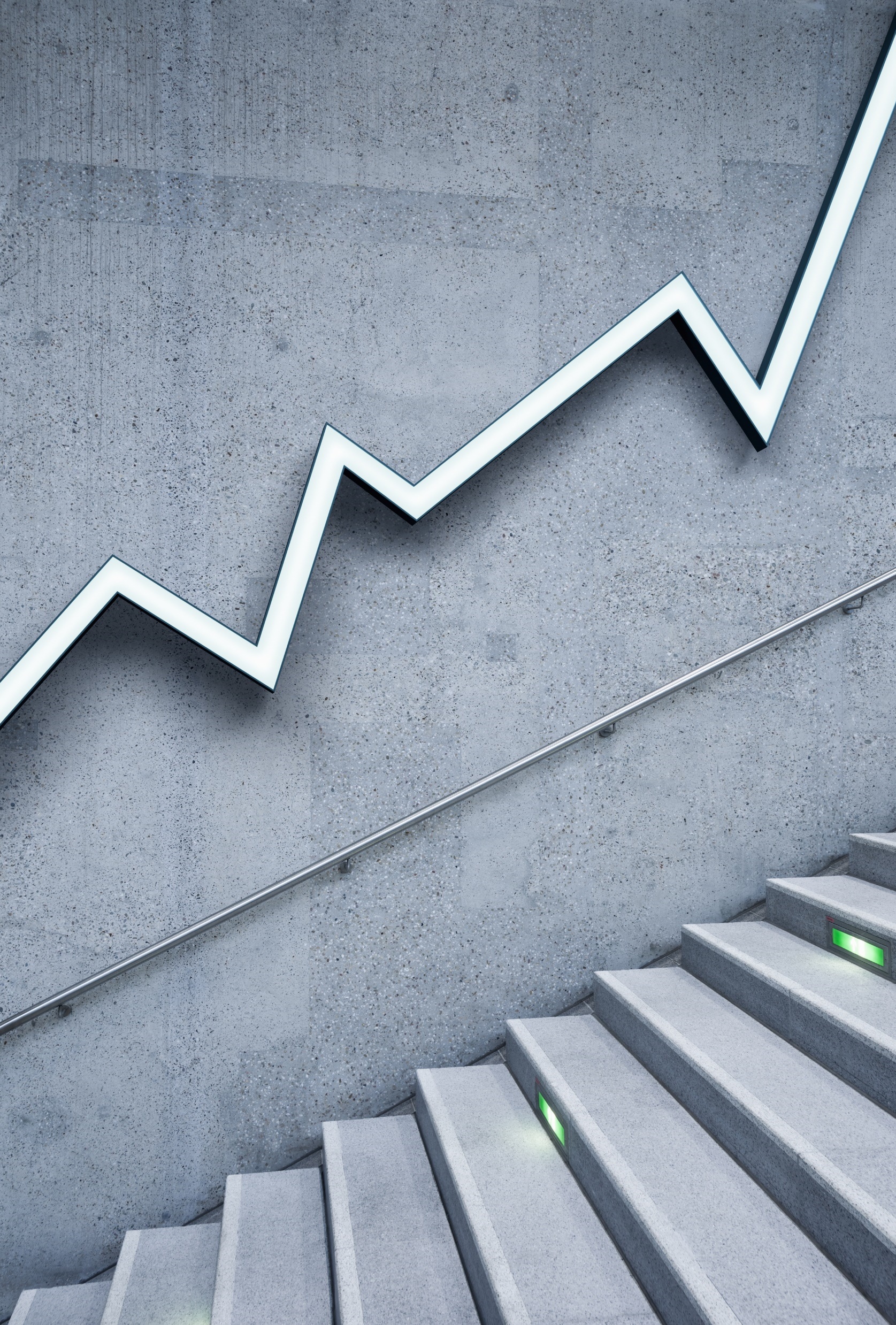 Ocean Pines Strategic Planning Advisory Committee April Monthly Meeting
5/5/22
Agenda
Roll call/additional agenda items				All 		9:00-9:05
Welcome new committee member-Vicky Eckenrode	All		9:00-9:05		
2022 plans and timing 					Bernie		9:05-9:10
BOD work-session recap				Bernie/All	9:10-9:20
Ocean Pines Long term goals work-session		Bernie/All	9:20-9:50
Voting-Long Term Goals				All		9:50-9:55
Next BOD work-session additional topics			All		9:55-10:10
Executive Council meeting recap			Helen		10:10-10:15
Open discussion/public comments			All		10:15-10:25
Time Permitting-Open Items
Amenity P&L
SPAC Committee members attending other committee meetings
Wrap-up/upcoming meetings:				Bernie		10:25-10:30
Volunteer meeting on BOD other work-session topics
Schedule next BOD work-session
May SPAC hybrid meeting 5/26 @ 9:00 AM (mark your calendar)
Key Events to Finalize Our Strategic Plan
Looking Forward (2022) Recommendation and Target Timing
 Deeper dive on survey results (Jan/Feb)
 Finalize Situation Analysis (Feb)   
 Conduct a virtual town hall on survey results (late Feb) & communicate results to all (post on website, etc.)
 Share Situation Analysis with BOD (March)         
 Strategic planning work session with BOD (March/April)
 Strategic planning work session #2 with BOD (May/June)
 Budget Committee collaboration on future budgeting process (June)
 Town Hall strategic plan recommendation ?  July
 Finalize strategic plan recommendation to BOD (August)
 Bring strategic plan to life in budgeting process (August-December)
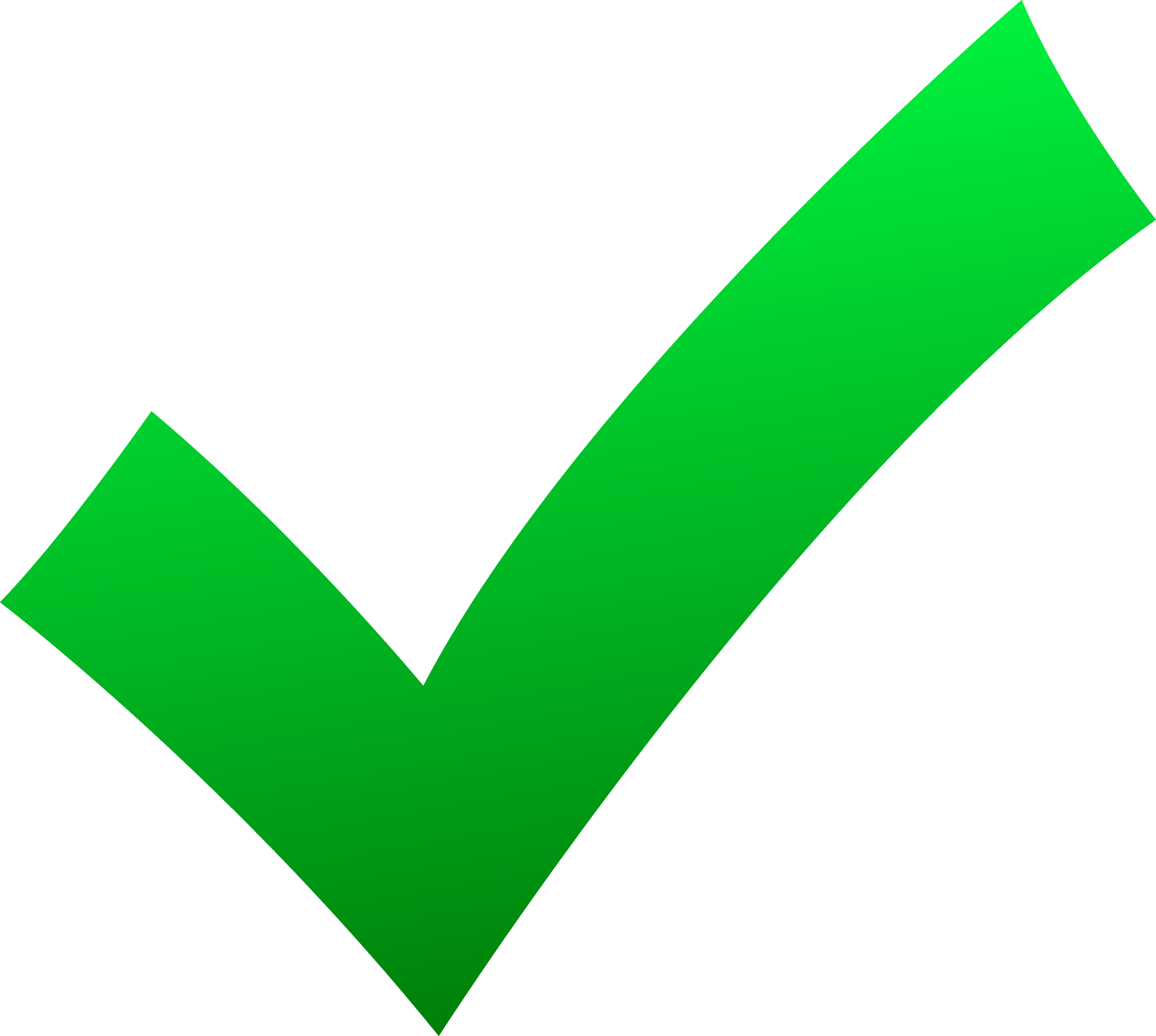 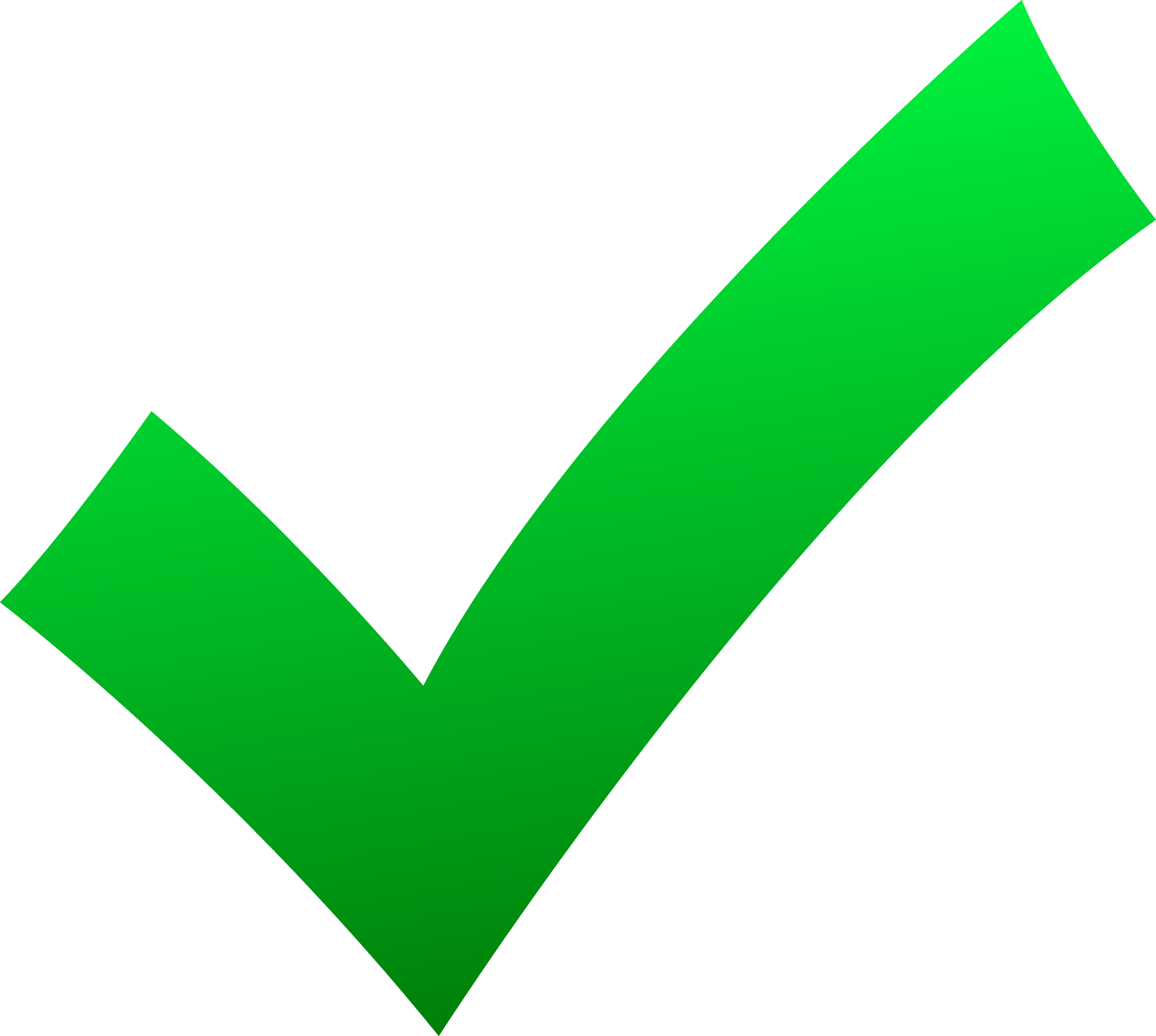 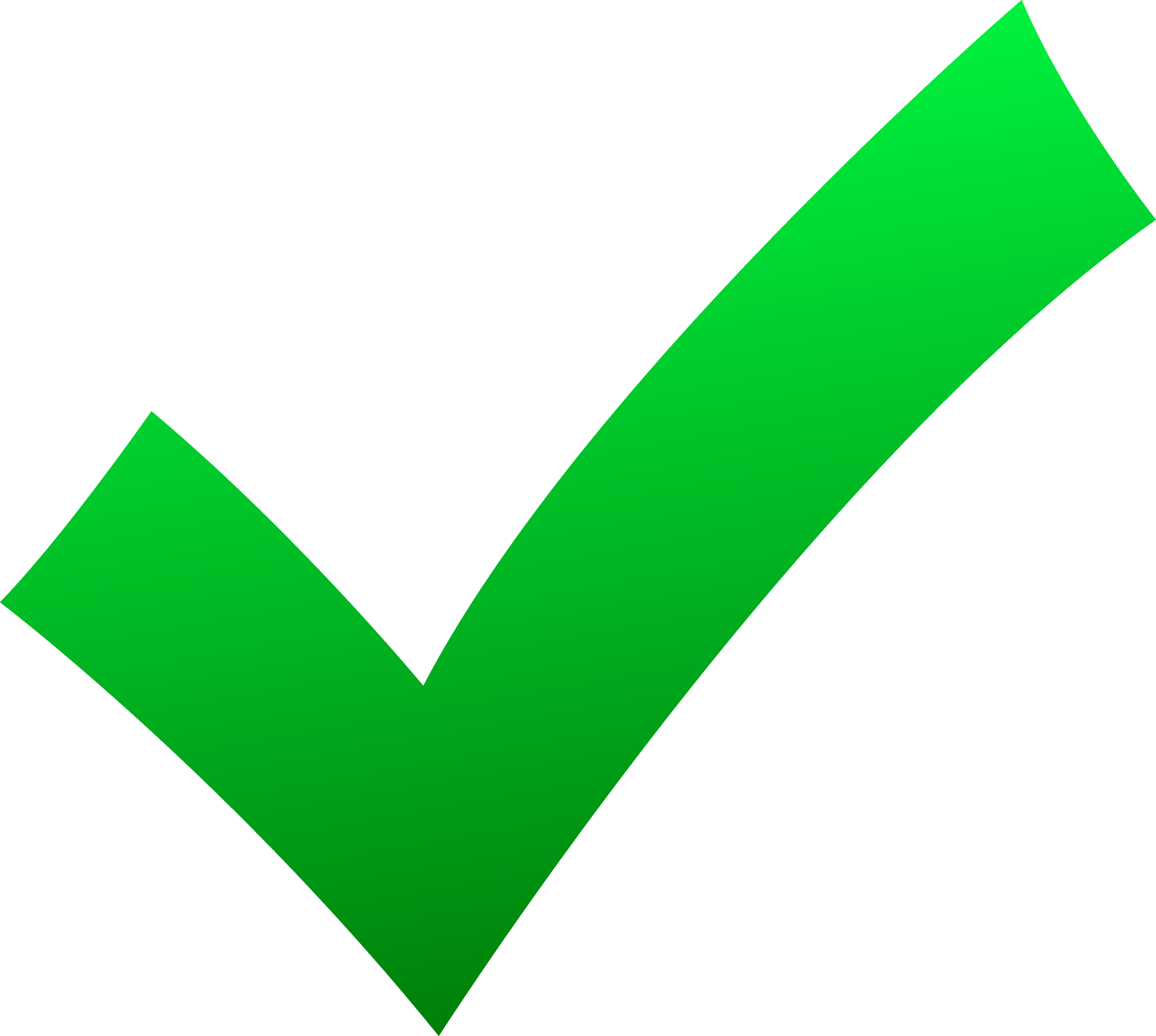 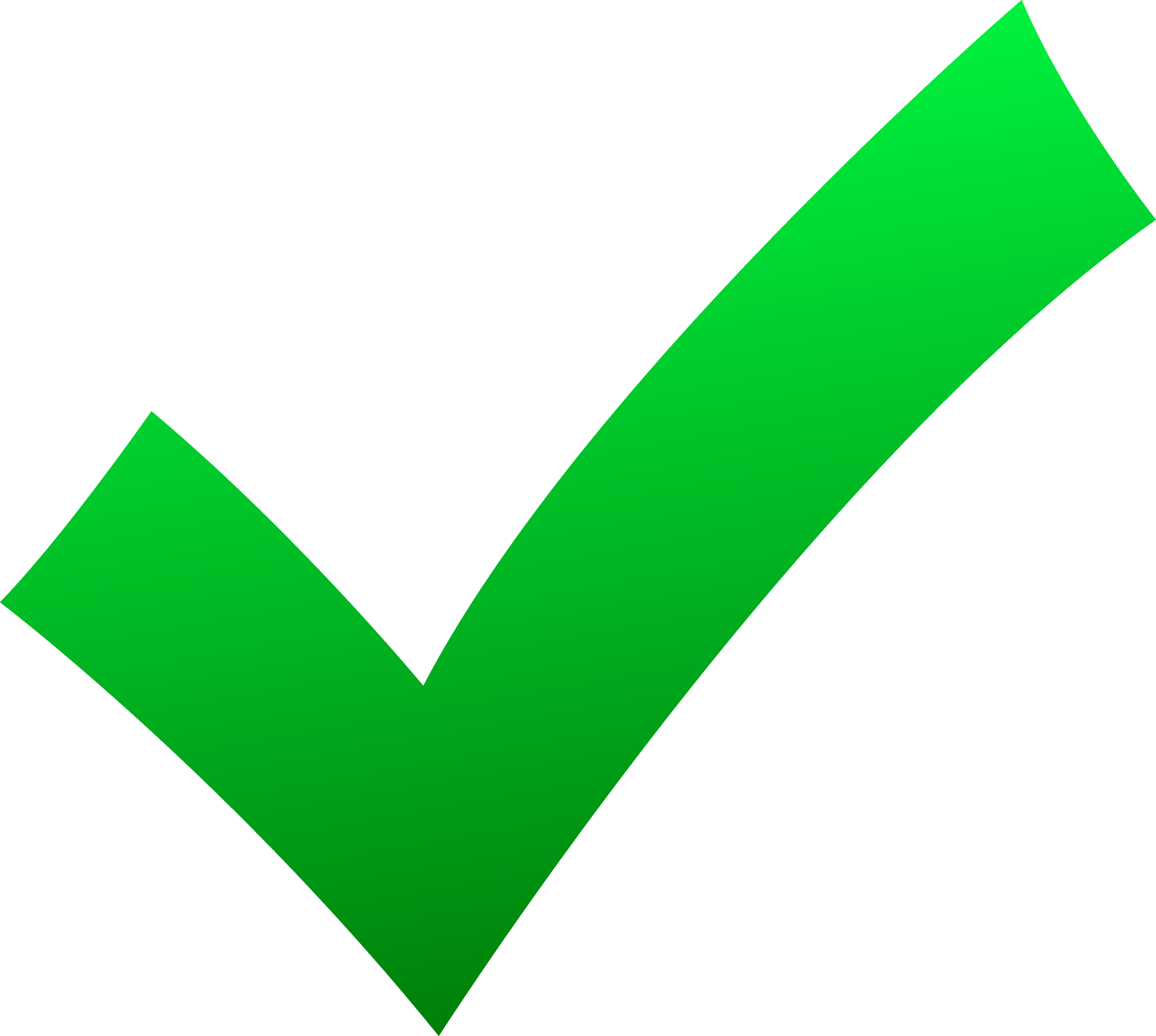 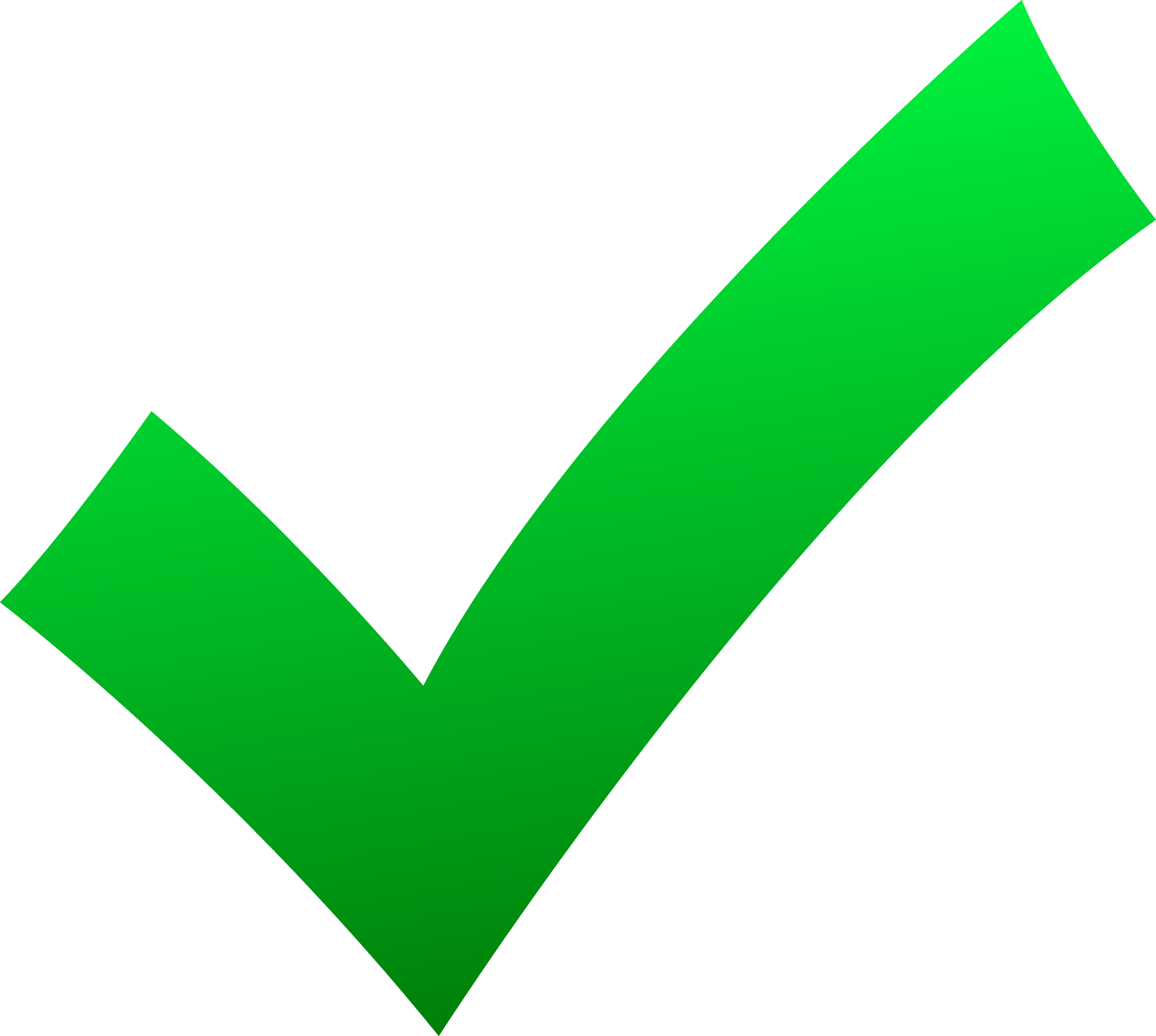 Will likely need
 a 3rd work-session
Agenda
Roll call/additional agenda items				All 		9:00-9:05
Welcome new committee member-Vicky Eckenrode	All		9:00-9:05		
2022 plans and timing 					Bernie		9:05-9:10
BOD work-session recap			Bernie/All	9:10-9:20
Ocean Pines Long term goals work-session		Bernie/All	9:20-9:50
Voting-Long Term Goals				All		9:50-9:55
Next BOD work-session additional topics			All		9:55-10:10
Executive Council meeting recap			Helen		10:10-10:15
Open discussion/public comments			All		10:15-10:25
Time Permitting-Open Items
Amenity P&L
SPAC Committee members attending other committee meetings
Wrap-up/upcoming meetings:				Bernie		10:25-10:30
Volunteer meeting on BOD other work-session topics
Schedule next BOD work-session
May SPAC hybrid meeting 5/26 @ 9:00 AM (mark your calendar)
BOD Work-Session Recap
Thank you to all Committee Members for helping and participating
Extra special thank you to Helen for taking such detailed notes!
 Recap:
Alignment of BOD attendees to SPAC Committee 'Analysis, Conclusions & Recommendations
Opportunities for communication and education for property owners on issues such as safety, amenity value, etc.
There may be a need for additional surveys to help prioritize infrastructure investments as well as some other areas
Next Steps:
Collect any final input from BOD, particularly those who could not attend the work-session (by 4/20)  
Did not receive any
Schedule next BOD work-session to focus on long-term goals, objectives and strategies (target mid-May)
Overall, I was very happy with the level of BOD (& Committee Members) engagement
Agenda
Roll call/additional agenda items				All 		9:00-9:05
Welcome new committee member-Vicky Eckenrode	All		9:00-9:05		
2022 plans and timing 					Bernie		9:05-9:10
BOD work-session recap				Bernie/All	9:10-9:20
OP Long term goals work-session		Bernie/All	9:20-9:50
Voting-Long Term Goals			All		9:50-9:55
Next BOD work-session additional topics			All		9:55-10:10
Executive Council meeting recap			Helen		10:10-10:15
Open discussion/public comments			All		10:15-10:25
Time Permitting-Open Items
Amenity P&L
SPAC Committee members attending other committee meetings
Wrap-up/upcoming meetings:				Bernie		10:25-10:30
Volunteer meeting on BOD other work-session topics
Schedule next BOD work-session
May SPAC hybrid meeting 5/26 @ 9:00 AM (mark your calendar)
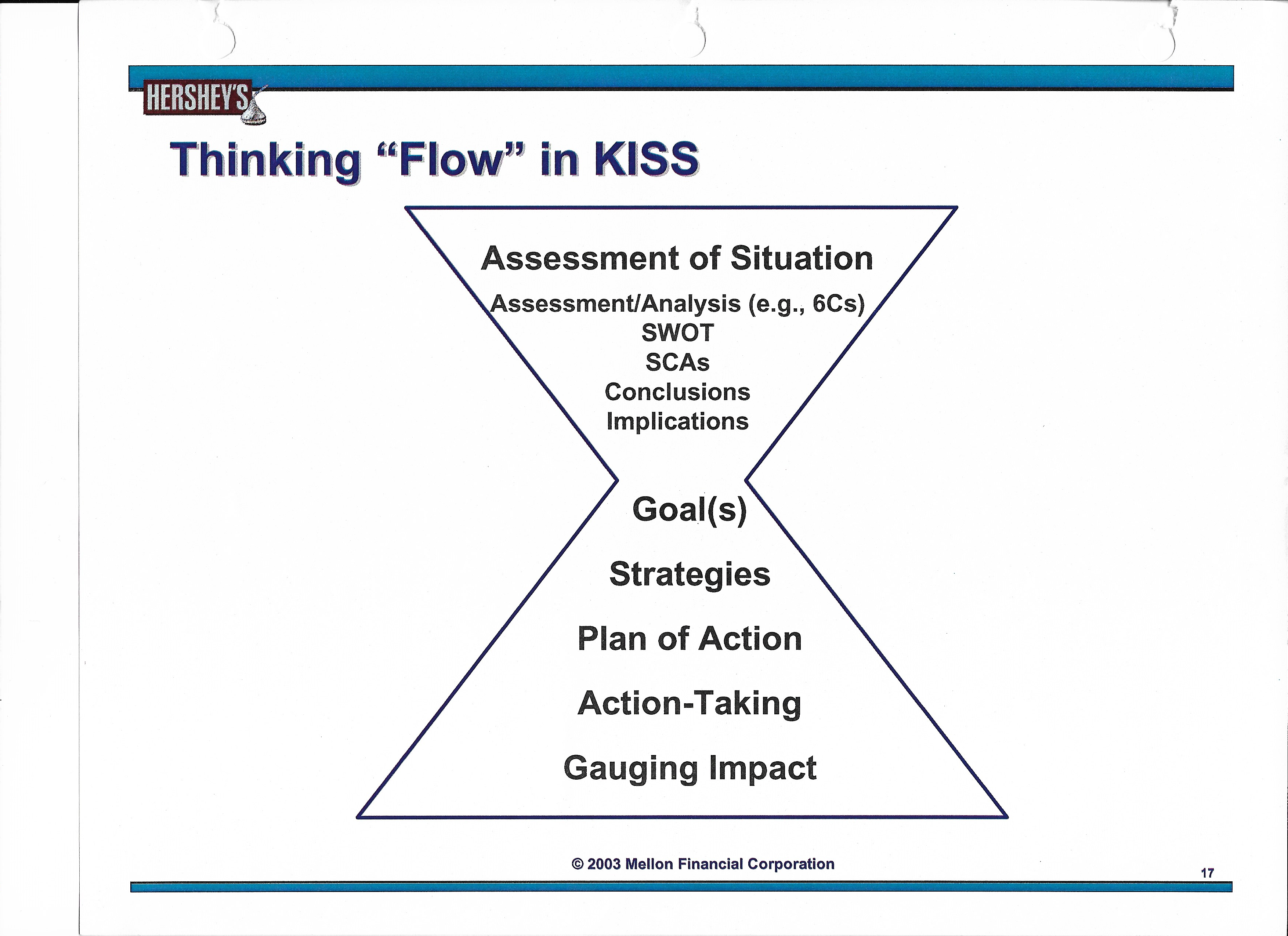 Strategic Planning Process
Here is where we are
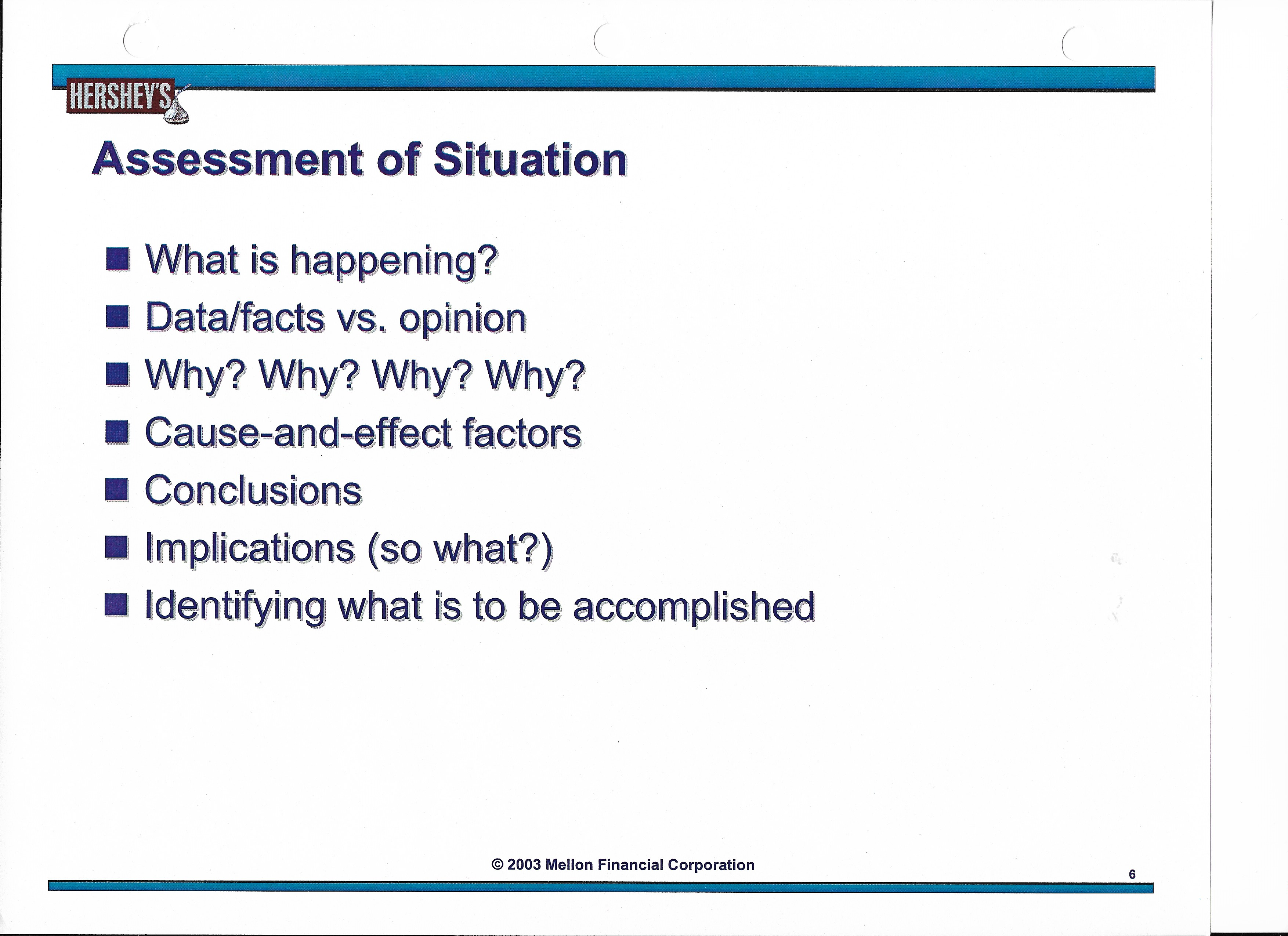 Goal should align
 with implications
Conclusions & Implications Summary
Refer to one page summary 
Of conclusions & implications
Conclusions
When compared to similar HOA’s, Ocean Pines has had minimal growth and lower household income. Ocean Pines also has more amenities and waterfront property, with a fair HOA fee.
Ocean Pines is the largest community in Worcester County. 
When compared to Worcester County demographics, Ocean Pines residents are less diverse and older, with slightly higher income and education levels and a higher percentage of homeowners.
Ocean Pines’ crime rate is extremely low vs. state and national figures. Ocean Pines was ranked the Safest City* in MD in 2021.
Implications
OPA should continue to invest in the community and control expenses.
OPA should leverage its voting power in Worcester County to receive a fair share of funding and political support.
OPA should continue to embrace our diversity and monitor demographics to ensure inclusion for all.
With safety being ranked #1 in importance, OPA should continue to invest in and improve safety, while also communicating and educating the public.
Source-Best Places to Live Website                                                  *Safewise
Conclusions & Implications Summary
Conclusions
Ocean Pines has a great recent financial track record, with three straight years of positive financial performance. Total amenities are profitable.
Ocean Pines property owners are very satisfied and would highly recommend Ocean Pines to others.
The largest gaps between what is important and current customer satisfaction are in maintenance of infrastructure, community appearance and HOA fee value for the money.
Implications
OPA should strive to continue the positive financial performance, while better communicating amenity profitability.
OPA should continue to track satisfaction, and aspire to improve when possible. 
OPA should prioritize infrastructure investments, community appearance, and keeping assessments reasonable and appropriate.
Conclusions & Implications Summary
Conclusions
There was higher positive support for investing in current amenities vs. investing in new amenities. Overall, those who used amenities were very satisfied.
All five core values had high importance, and transparency was identified as the #1 issue to address.
Three of the top five “Issues/Opportunities” identified were electronic voting, higher amenity premiums for nonresidents, and support for increased enforcement of covenants and regulations.
Implications
OPA should continue to improve current amenities, and track for amenity usage, satisfaction and ROI*
OPA should adopt, embrace and activate the six core values of Integrity, Accountability, Collaboration, Respect, Sustainability and Transparency.
OPA could increase satisfaction and profitability through electronic voting, higher nonresident amenity fees, and fining for violations.
* Return on Investment
Long-Term Goals (not objectives)
Goal Definition:
The end toward which effort is directed (Source: Webster)
  What would you like Ocean Pines Association to accomplish over the next 5 years?
  Unrelated examples of goals:
High Speed Rail Travel
Win World War II
Grow profitability of Reese Peanut Butter Cups
 Sometimes referred to as strategic imperatives or strategic actions
 Goals are not objectives (not specific and measurable); Objectives will come later
 However, Goals should answer the question, what do we want to achieve…..and be significant/realistic
Long-Term Goals
What would you like Ocean Pines Association to accomplish over the next 5 years?
 Goals should be aligned with the agreed upon situation analysis conclusions & recommendations
 Goals should answer the question, what do we want to achieve…..and be significant/realistic
Depending on # of in-person attendees, we will either use flip charts 
or capture via MS Teams  or both
Will hybrid attendees be able to see flip chart?
Long-Term Goals
From our last meeting:
    Maintain Profitability
Maintain Reserve Target
More Homeowner Participation
5 Star Amenities
Focus on Customer Service
Leverage Amenity Competitive Advantage
Communication
Focus on Infrastructure
Transparency
Long-Term Goals
Long-Term Goals
Long-Term Goals
:
Long-Term Goals-Voting
Process
 Everyone gets 4 votes
 If too complicated due to in-person/online participation, we can follow-up with survey monkey or email
 Online-we can manually enter check marks (x’s)  for each committee member
 In-person-capture via check marks on flip chart
 Finally consolidate flip chart and online voting to get consensus
Long Term Goals Process Discussion
Long-Term Goals
Will need to evaluate/analyze goals for:
Alignment to situation analysis conclusions & implications
Overlap/duplication
Answer: 
What do we want to achieve
Be realistic/significant
Long-Term Goals
From our last meeting:
    Maintain Profitability
Maintain Reserve Target
More Homeowner Participation
5 Star Amenities
Focus on Customer Service
Leverage Amenity Competitive Advantage
Communication
Focus on Infrastructure
Transparency
Long-Term Goals
Maintain profitability is the only preliminary goal that meets all criteria
Aligns with situation analysis, is significant and achievable with no overlap
Or should it be Minimize HOA fee increases and maintaining profitability is a strategy?
Could be changed to:
Maintain profitability and reserve targets
Focus on customer service could be changed to Improve Customer Satisfaction
Transparency can be changed to Activate Core Values
Focus on infrastructure can be changed to Significantly Improve Infrastructure
Leverage amenity competitive advantage is more likely a strategy to achieve “maintain profitability”
Communication-? What do we want to achieve? 
Improving HO participation can be a goal, but was not on the top of the list
Long-Term Goals
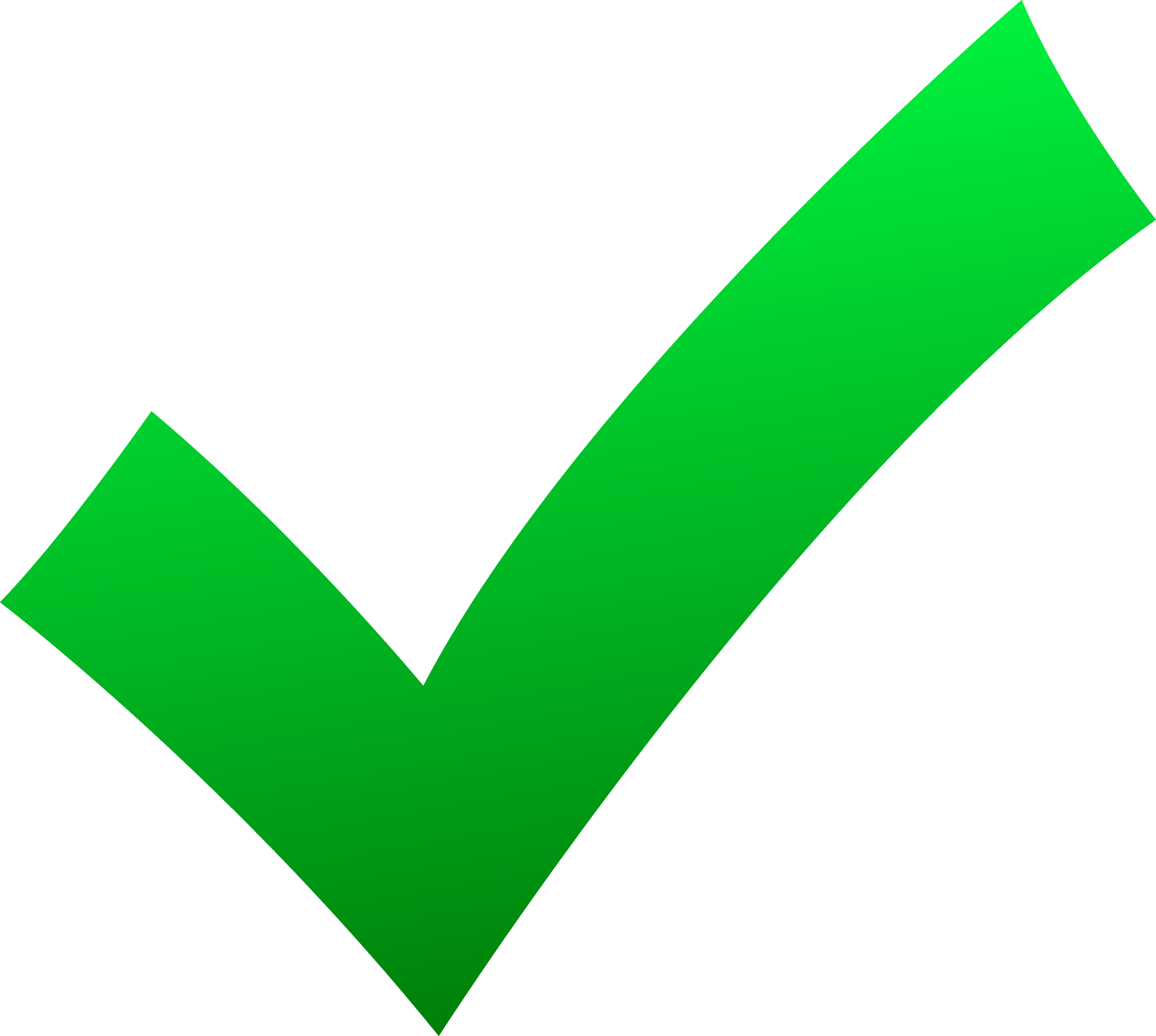 Long-Term Goals
Process Question
Should we brainstorm and vote on what we brainstormed or
Brainstorm, analyze and then vote
Same issue for BOD work-session
Long-Term Goals
What would you like Ocean Pines Association to accomplish over the next 5 years?
Goals should answer the question, what do we want to achieve…..and be significant/realistic
Can we schedule BOD work-session around in-person availability?
Agenda
Roll call/additional agenda items				All 		9:00-9:05
Welcome new committee member-Vicky Eckenrode	All		9:00-9:05		
2022 plans and timing 					Bernie		9:05-9:10
BOD work-session recap				Bernie/All	9:10-9:20
Ocean Pines Long term goals work-session		Bernie/All	9:20-9:50
Voting-Long Term Goals				All		9:50-9:55
Next BOD work-session additional topics	All		9:55-10:10
Executive Council meeting recap			Helen		10:10-10:15
Open discussion/public comments			All		10:15-10:25
Time Permitting-Open Items
Amenity P&L
SPAC Committee members attending other committee meetings
Wrap-up/upcoming meetings:				Bernie		10:25-10:30
Volunteer meeting on BOD other work-session topics
Schedule next BOD work-session
May SPAC hybrid meeting 5/26 @ 9:00 AM (mark your calendar)
Next BOD Work-Session
Since we can’t work on objectives, strategies and plans until goals are finalized, what else can we work on (in addition to goals) for our next work-session?
 Or should we just focus on goals ?
  One thought is to work on Vision and Mission
Ideally, with a SPAC Committee Recommendation & Rationale
Thoughts ?
Next BOD Work-Session
Current Vision:
Ocean Pines will be a premier resort community, offering exceptional value and quality of life to property owners who are diverse in age, economic status, and interests.

Current Mission:
Provide the governance, administration, facilities, services, and amenities that are necessary to make Ocean Pines an attractive, affordable, safe, and enjoyable place to live and work.
Next BOD Work-Session
Current Vision:
Ocean Pines will be a premier resort community, offering exceptional value and quality of life to property owners who are diverse in age, economic status, and interests.
Vision Statement: An inspirational statement of an idealistic emotional future. What an organization wants to achieve in the long run (ideally 5-10 years or longer). Provides a clear picture of what the organization will look like in the future and sets the direction for planning & execution.
Current Mission:
Provide the governance, administration, facilities, services, and amenities that are necessary to make Ocean Pines an attractive, affordable, safe, and enjoyable place to live and work.
Mission Statement: A formal statement of the aims and values of a company, organization or individual.  Answers what is it’s overall goal, Answers what, how and why.  Is focused on present.
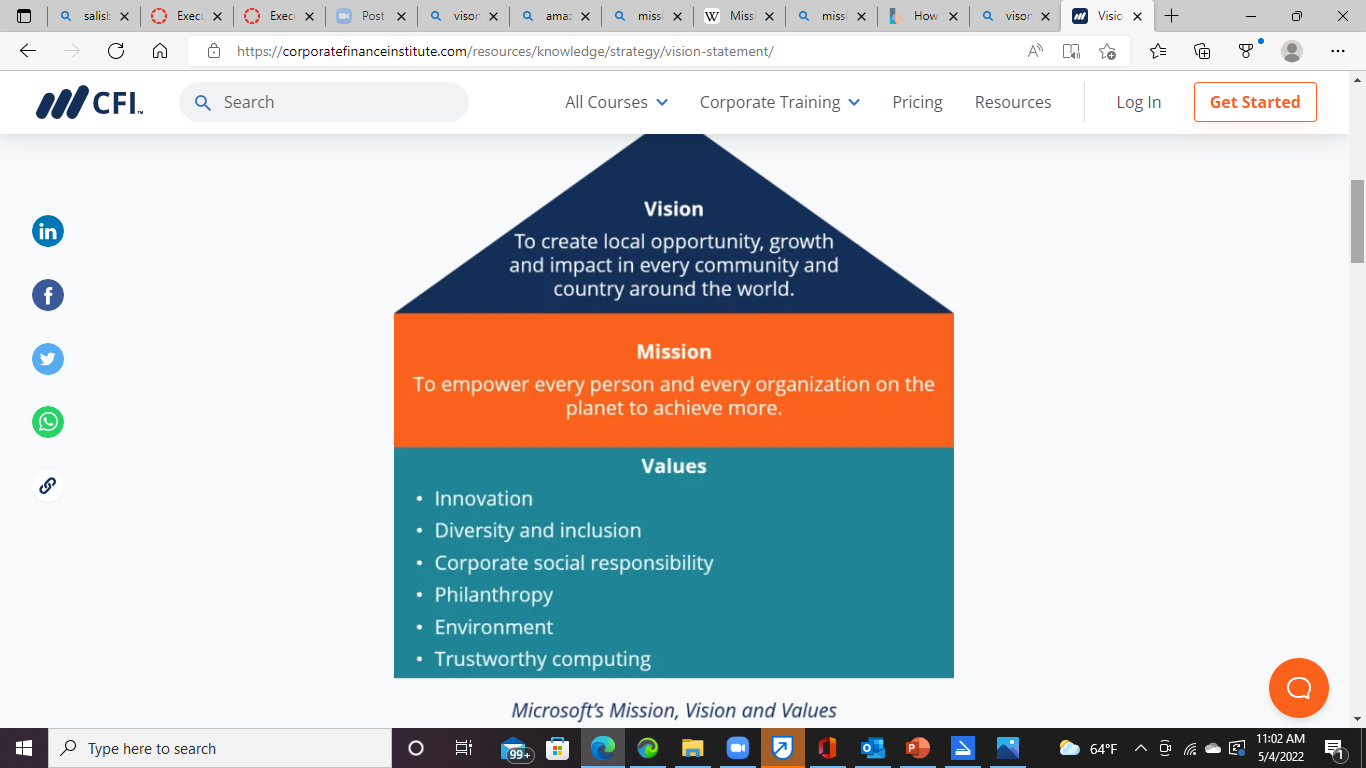 Next BOD Work-Session
Need 2-3 volunteers to work on reviewing and potentially updating the Vision & Mission Statement (including rationale for any changes)
Meet in next 5-10 days, and develop proposal
Review with other Committee Members for review, input and or approval prior to next BOD work-session?
Alternative-have the BOD do it in the work-session?
Agenda
Roll call/additional agenda items				All 		9:00-9:05
Welcome new committee member-Vicky Eckenrode	All		9:00-9:05		
2022 plans and timing 					Bernie		9:05-9:10
BOD work-session recap				Bernie/All	9:10-9:20
Ocean Pines Long term goals work-session		Bernie/All	9:20-9:50
Voting-Long Term Goals				All		9:50-9:55
Next BOD work-session additional topics			All		9:55-10:10
Executive Council meeting recap		Helen		10:10-10:15
Open discussion/public comments			All		10:15-10:25
Time Permitting-Open Items
Amenity P&L
SPAC Committee members attending other committee meetings
Wrap-up/upcoming meetings:				Bernie		10:25-10:30
Volunteer meeting on BOD other work-session topics
Schedule next BOD work-session
May SPAC hybrid meeting 5/26 @ 9:00 AM (mark your calendar)
Agenda
Roll call/additional agenda items				All 		9:00-9:05
Welcome new committee member-Vicky Eckenrode	All		9:00-9:05		
2022 plans and timing 					Bernie		9:05-9:10
BOD work-session recap				Bernie/All	9:10-9:20
Ocean Pines Long term goals work-session		Bernie/All	9:20-9:50
Voting-Long Term Goals				All		9:50-9:55
Next BOD work-session additional topics			All		9:55-10:10
Executive Council meeting recap			Helen		10:10-10:15
Open discussion/public comments		All		10:15-10:25
Time Permitting-Open Items
Amenity P&L
SPAC Committee members attending other committee meetings
Wrap-up/upcoming meetings:				Bernie		10:25-10:30
Volunteer meeting on BOD other work-session topics
Schedule next BOD work-session
May SPAC hybrid meeting 5/26 @ 9:00 AM (mark your calendar)
Open Discussion/Public Comments
?
  ?
Agenda
Roll call/additional agenda items				All 		9:00-9:05
Welcome new committee member-Vicky Eckenrode	All		9:00-9:05		
2022 plans and timing 					Bernie		9:05-9:10
BOD work-session recap				Bernie/All	9:10-9:20
Ocean Pines Long term goals work-session		Bernie/All	9:20-9:50
Voting-Long Term Goals				All		9:50-9:55
Next BOD work-session additional topics			All		9:55-10:10
Executive Council meeting recap			Helen		10:10-10:15
Open discussion/public comments			All		10:15-10:25
Time Permitting-Open Items
Amenity P&L
SPAC Committee members attending other committee meetings
Wrap-up/upcoming meetings:				Bernie		10:25-10:30
Volunteer meeting on BOD other work-session topics
Schedule next BOD work-session
May SPAC hybrid meeting 5/26 @ 9:00 AM (mark your calendar)
Agenda
Roll call/additional agenda items				All 		9:00-9:05
Welcome new committee member-Vicky Eckenrode	All		9:00-9:05		
2022 plans and timing 					Bernie		9:05-9:10
BOD work-session recap				Bernie/All	9:10-9:20
Ocean Pines Long term goals work-session		Bernie/All	9:20-9:50
Voting-Long Term Goals				All		9:50-9:55
Next BOD work-session additional topics			All		9:55-10:10
Executive Council meeting recap			Helen		10:10-10:15
Open discussion/public comments			All		10:15-10:25
Time Permitting-Open Items
Amenity P&L
SPAC Committee members attending other committee meetings
Wrap-up/upcoming meetings:		Bernie		10:25-10:30
Volunteer meeting on BOD other work-session topics
Schedule next BOD work-session
May SPAC hybrid meeting 5/26 @ 9:00 AM (mark your calendar)
appendix
We will get here…..be patient
2019 Artisanal Objective & Plans
To be the leading supplier of bakery ingredients and services to the NA artisanal channel
VISION
Strategic Actions
Objective
Strategic Priorities
Accelerate Profitable Sales Momentum in the Artisanal Channel
(+6.3%, +$27M)
Grow existing Dawn customers with emphasis on Dawn MFGR
1
Create standard portfolio via Sunrise and deliver digital product catalog to enable sales
Drive activations with ‘always on’ umbrella programs focusing on core categories
Launch regional promos to address specific market needs and increase category penetration
Deliver full value proposition to drive growth in emerging chains and distributor partners (GiGi’s, VooDoo, Hurts)
1.1
1.2
1.3
1.4
2
Aggressively acquire new customers in current and new markets
Improve lead generation and qualification capabilities to drive new customer acquisition
Develop geographic expansion plans
Acquire 2 new emerging chains and execute flawlessly
Identify regional opportunities for expansion (e.g. Latino)
2.1
2.2
2.3
2.4
Deliver Dawn’s full value proposition with a focus on value added services
3
Drive Dawn awareness of our value proposition via the Smile campaign and targeted media
Leverage 2018 learnings to implement customer retention program and reduce churn
Implement TSR service model; develop new service proposition (consult need state) and test launch in 2019
3.1
3.2
3.3
Enablers: Customer/Consumer Insight, Demand/Supply & Service excellence, KAM Model & CRM System
38
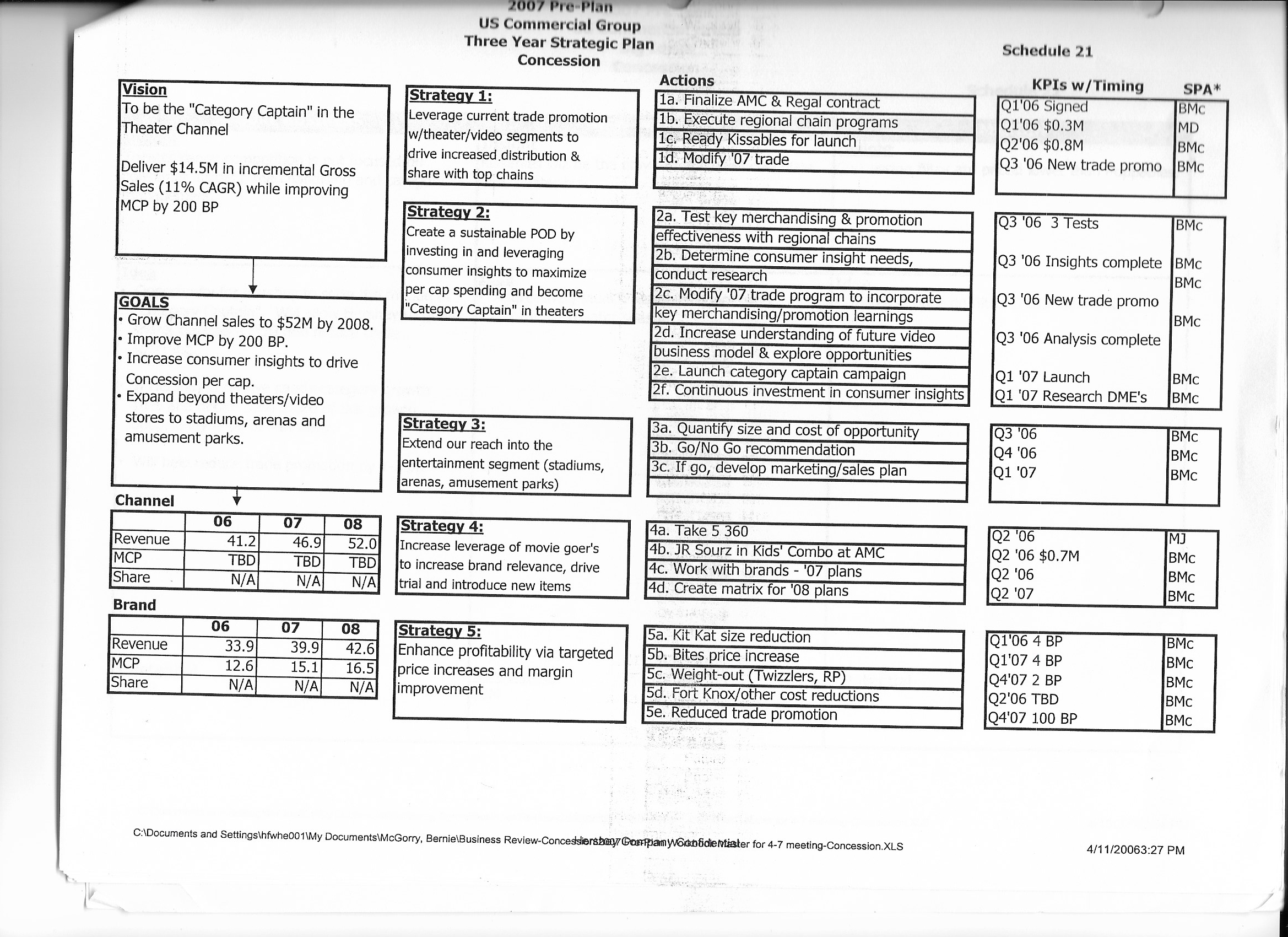